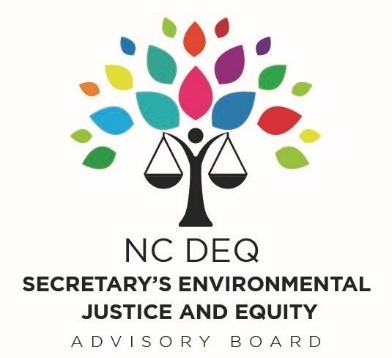 NCDEQ’s Environmental Justice and Equity Advisory Board
Official Action Overview
Types of Official Action
Approval of past meeting minutes
Additions to the agenda
Advice to the Secretary of DEQ
Creation of new subcommittees or dissolution of existing committees.
Other

Official Board actions must be motioned by and voted on by the Board and receive a majority consensus.
All Official actions will be reviewed by the DEQ Secretary within 5 business days of receipt.  It is in the Secretary’s discretion regarding what action, if any, will be taken.
Addition’s to the Agenda
Members to submit to Chair, Vice-Chair and DEQ staff one month in advance of the meeting
Late breakers (items that were unknown one month in advance) must be submitted at least 48 hours before the meeting. 
Addition requests will be decided by the Chair and Vice-Chair
Process for Preparing Advice to the Secretary
1) Subcommittee Chairs will provide the Chair and Vice-Chair any documents voted on and approved by majority consensus of the subcommittee.

2) The Officers can share the proposed advice documents with DEQ staff for expertise on specific topics.

3) The full Advisory Board will review, evaluate, and comment on any proposed advice. Advice must be voted on by the Board at an official meeting where a Quorum is present. 

Official advice may be made in any format (written reports, formal letters, electronic media, etc.) deemed appropriate by the Board, as approved by majority consensus.
Dissenting or Minority Reports
A member or group of Board members may submit a dissenting or minority report of the member or member’s position as it differs from the advice statement approved by the Board majority.

 All dissenting or minority reports shall be read into the record by a sponsoring Board member, recorded, and included, in full, in the meeting minutes.
Need for Additional Information
If the Board or a Subcommittee drafting the action item needs additional information, officers of the Board or Subcommittee chairs may request a presentation on the issue from DEQ.  

DEQ may provide information at times between meetings depending on the timeframe or urgency of the issue.

 Information may be provided by DEQ in-person or online.